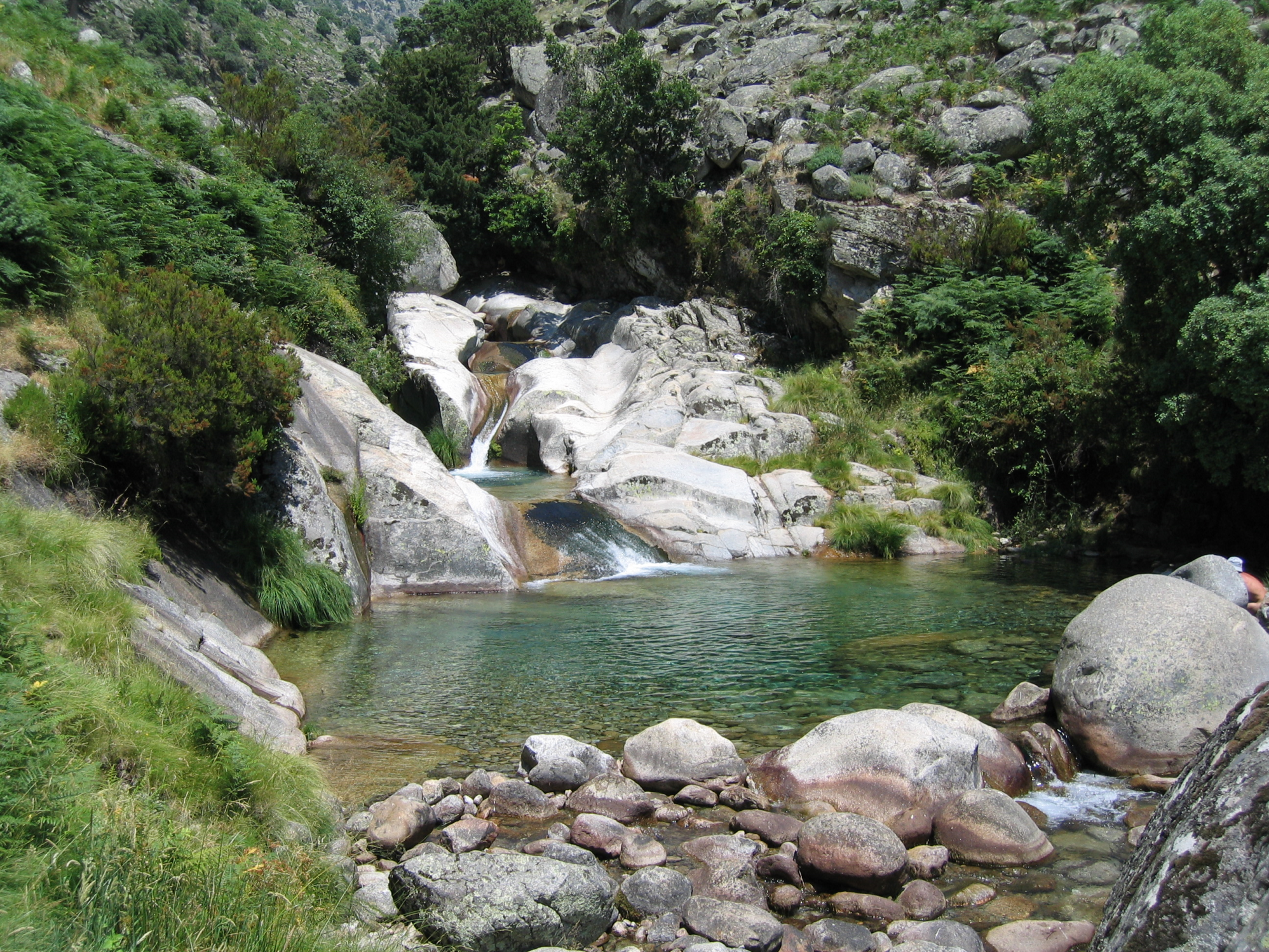 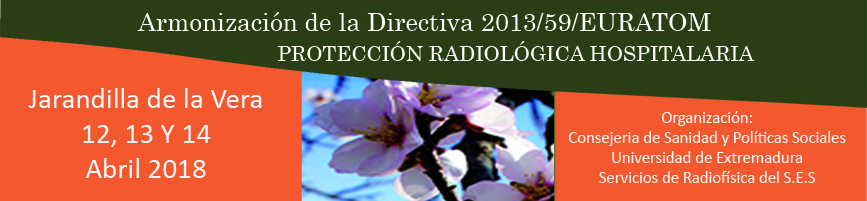 EXPERIENCIA EN LA IMPLANTACIÓN DE UN SISTEMA DE GESTIÓN DE DOSIS EN EL HOSPITAL DE MÉRIDA
José Manuel Ordiales
Servicio de Radiofísica
Hospital de Mérida
Situación regional
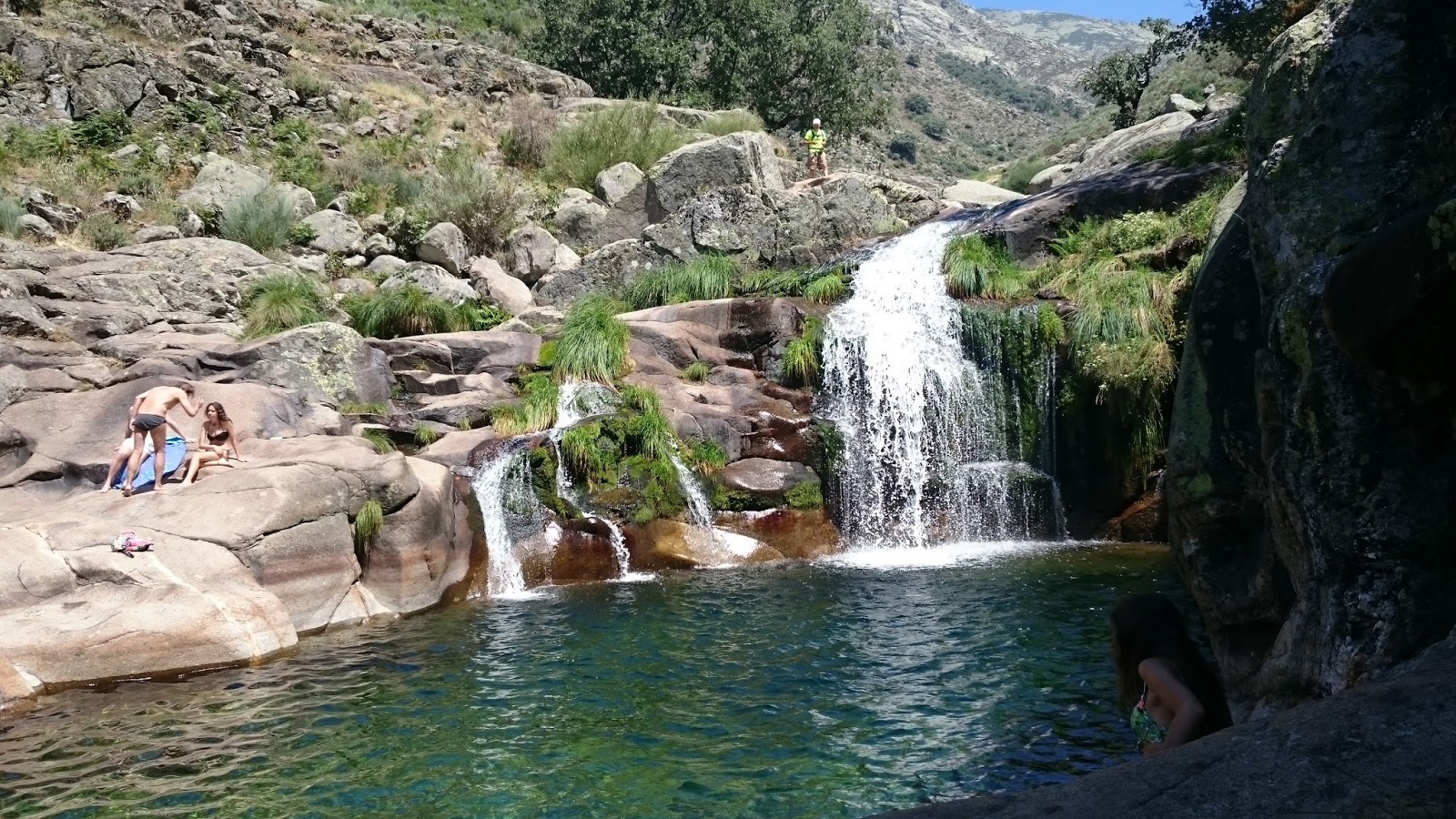 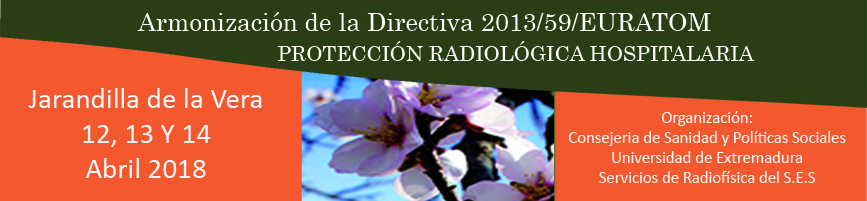 JARA ASISTENCIAL
 Sistemas de Información del SES para el ámbito asistencial
 Gestión Clínica Integrada a través de una estación de trabajo única
Cívitas
RRHH
CMBD
Eco-Fin
JARA ASISTENCIAL
(integración con otras aplicaciones)
Radiología
Laboratorio
Farmacia
A. Patológica
Dietética
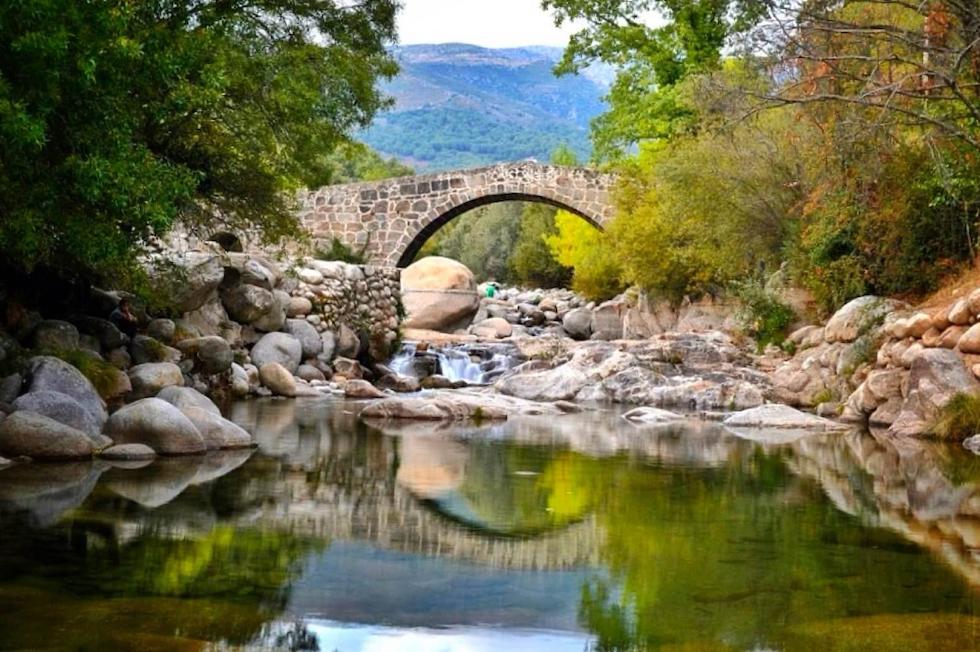 Situación local
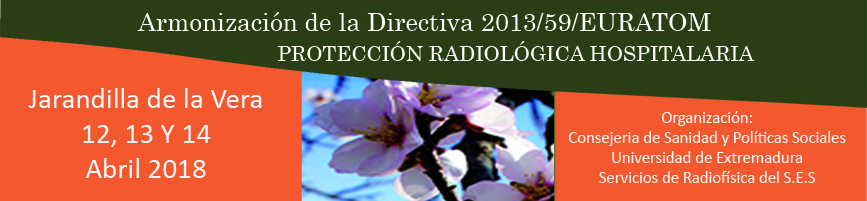 Área de Salud de Mérida:

 2 radiofísicos
 1 técnico RT (80%)
 1 administrativo (apoyo)

 1 ALE
 1 TAC RT
 3 TAC Radiodiagnóstico
 3 Mamógrafos
 1 Telemando
 10 equipos radiología convencional (CR)
 5 Arcos
 1 Sala cardiología
 2 Portátiles
Estrategia de implantación
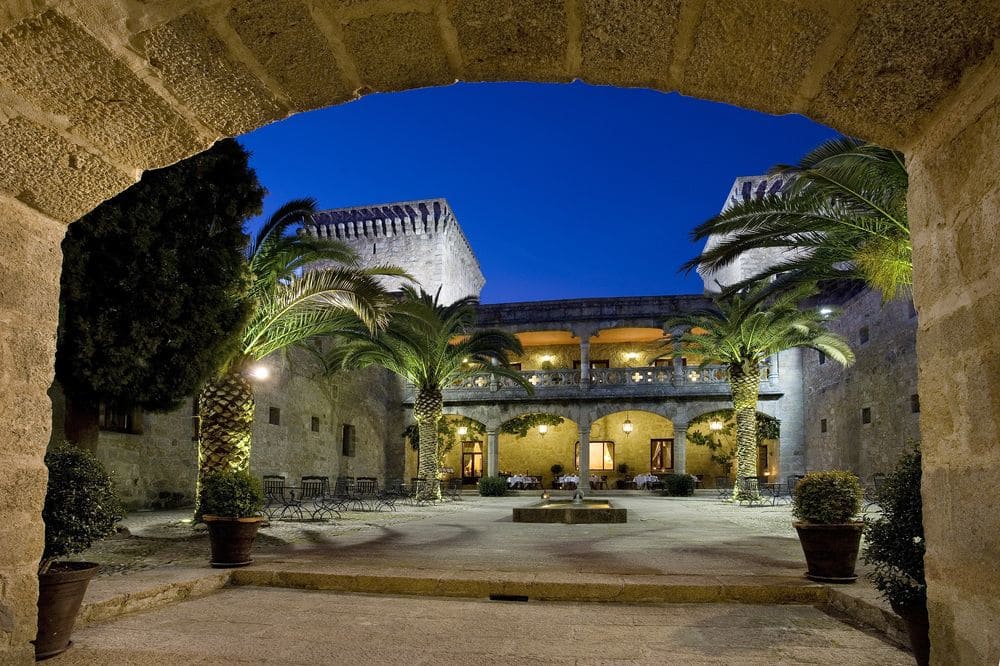 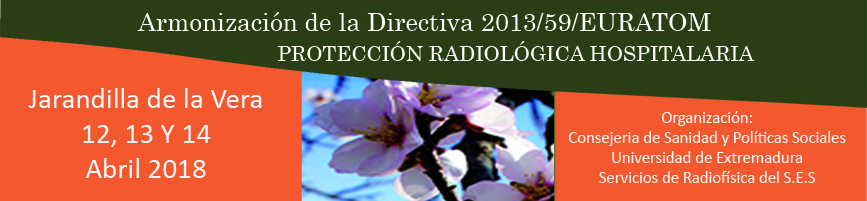 INCONVENIENTES
 Desconocimiento general de la potencial labor del radiofísico
 Médicos
 Equipo directivo
 Sistemas de información local
 Sistemas de información central
 Gestión central
 Formación muy dispar en Protección Radiológica
 Integración en sistema de gestión clínica central
 Economía
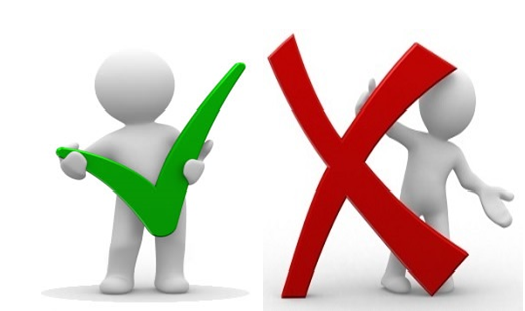 Estrategia de implantación
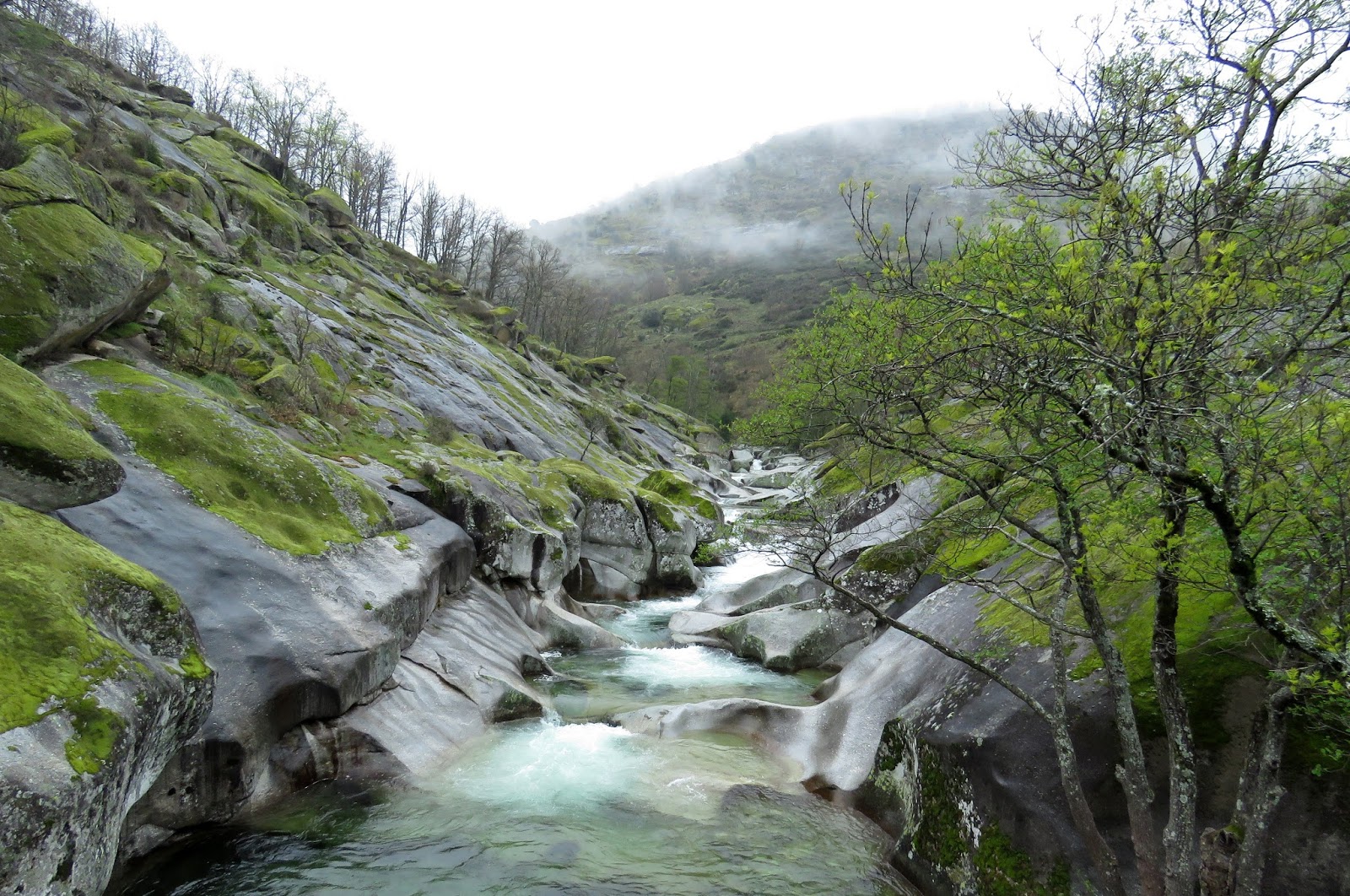 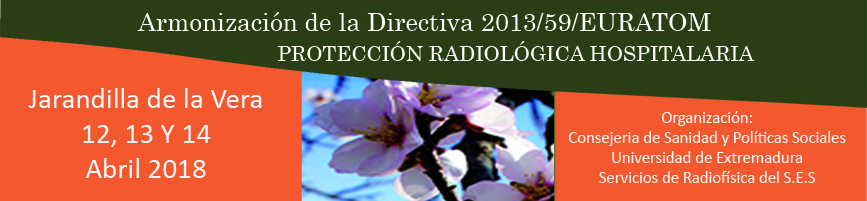 VENTAJAS
 
 Grupo de cardiólogos  con Serv. de PR
 Formación Nivel 2
 Red local en laboratorios de cateterismo cardiaco
 Actividad investigadora
 Sensibilidad ante el riesgo por exposición a radiaciones ionizantes
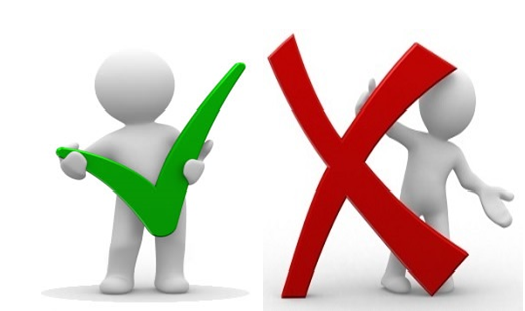 Estrategia de implantación
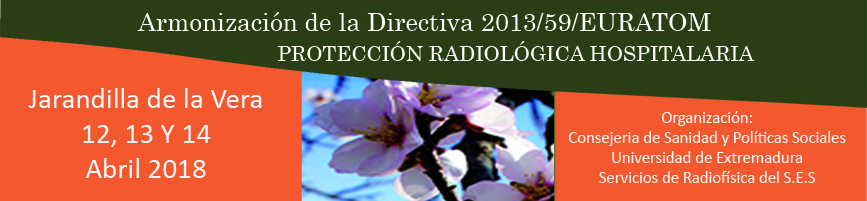 2 Servicios de Cardiología
Área de población ≈ 690.000 hab.
HME 5 Card + 3 DUE
Procedimientos anuales aprox. 1450
Hospital Virgen del Puerto de Plasencia
Hospital Universitario
 San Pedro de Alcántara de Cáceres
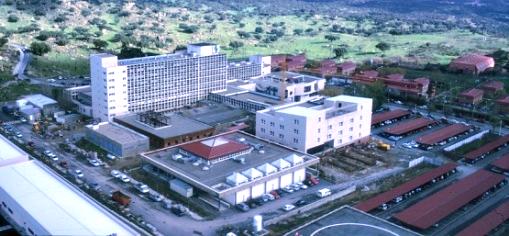 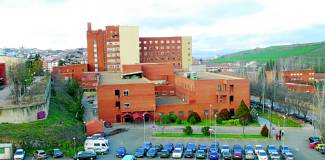 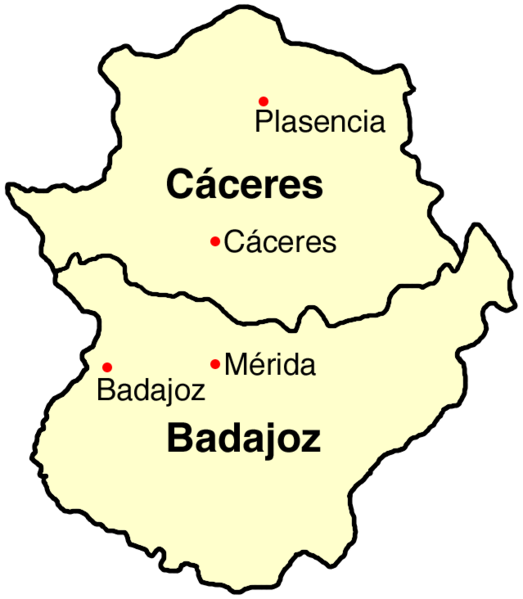 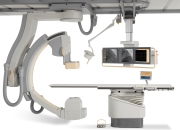 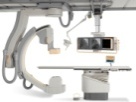 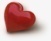 Hospital Universitario Infanta Cristina de Badajoz
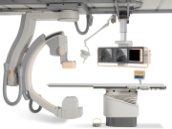 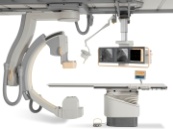 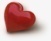 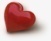 Hospital de Mérida
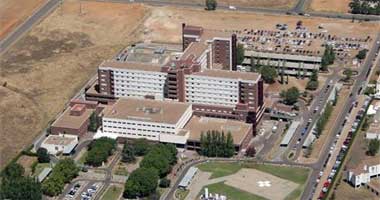 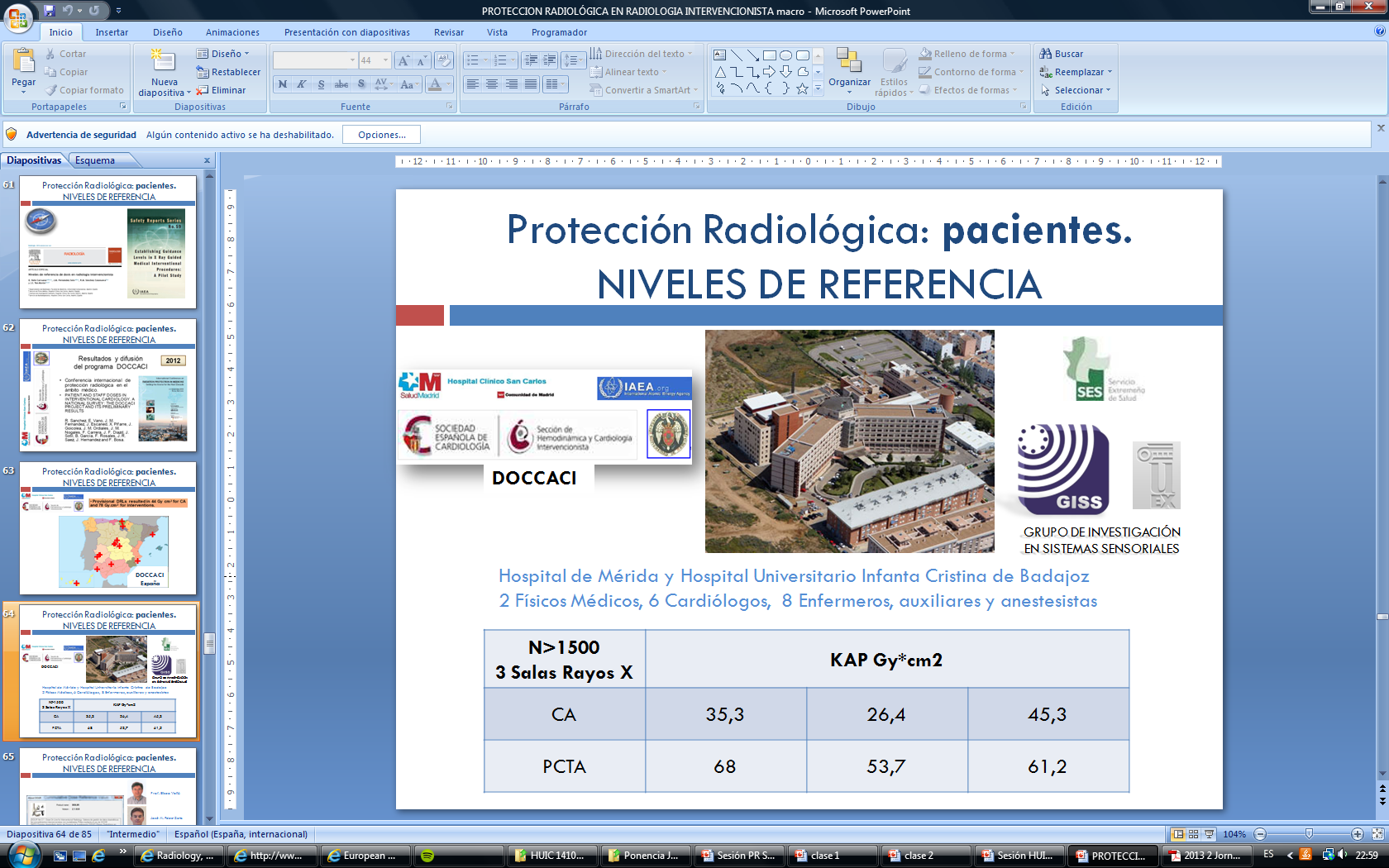 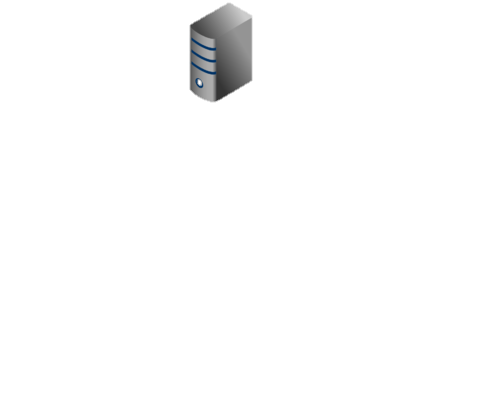 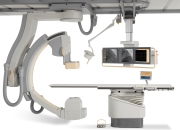 Estrategia de implantación
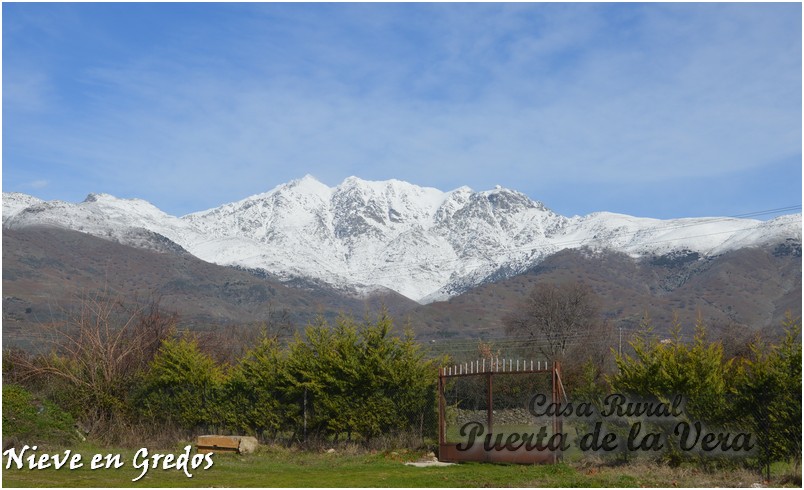 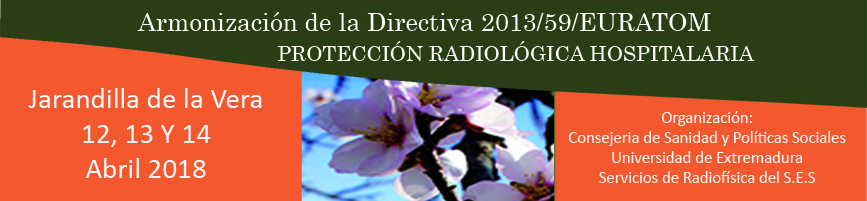 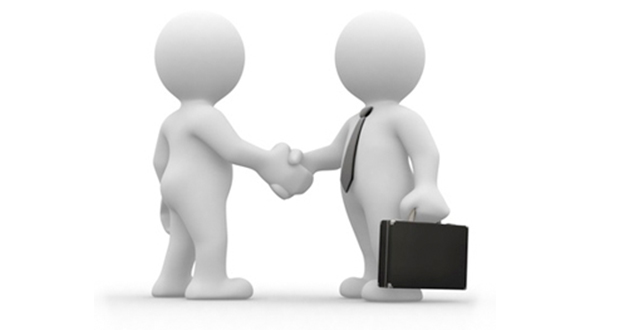 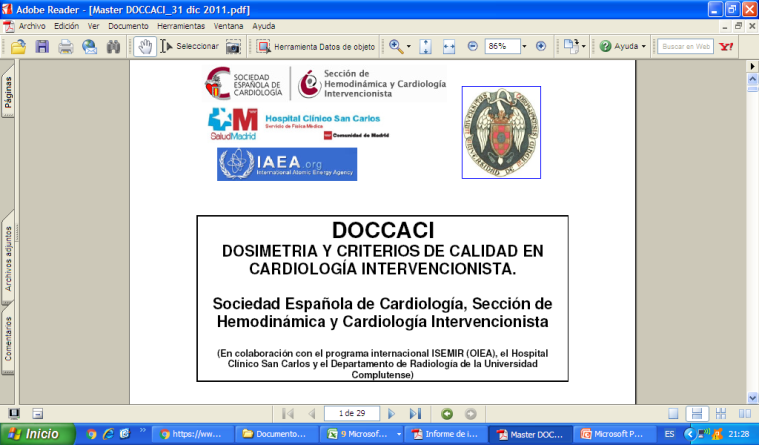 Nov 2010. Incorporación del Hospital de Mérida al grupo DOCCACI.

 2011, 2012 y 2013. Optimización de Dosis en Hospital de Mérida.

 Oct 2013. Incorporación software de gestión de dosis DOLIR.

 Oct 2013. Incorporación HU Infanta Cristina de Badajoz a DOCCACI.

 Oct 2013. Gestión de dosis/seguimiento de resultados. 3 Salas.

 Marzo 2015. Actualización software DOLIR.
Estrategia de implantación
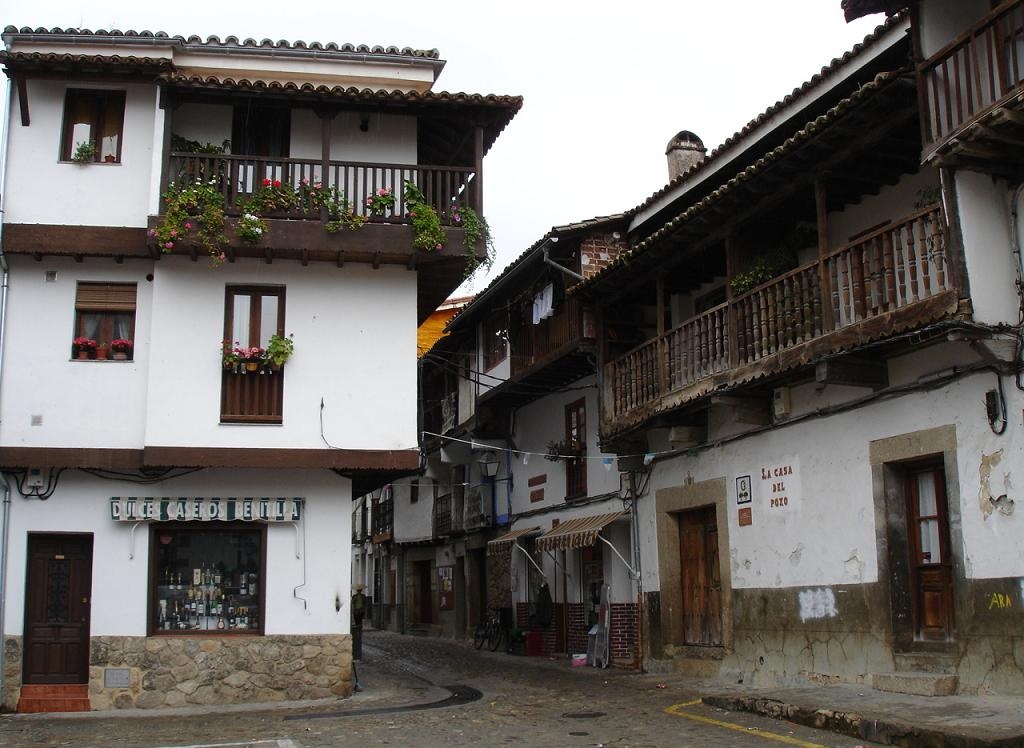 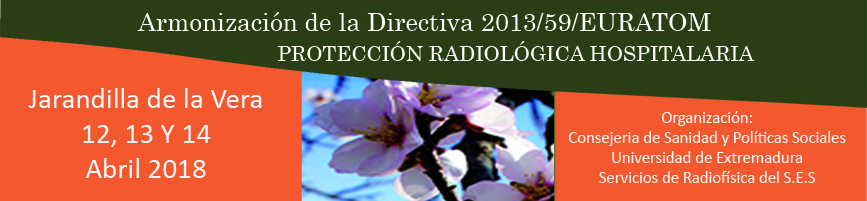 Relación con servicios implicados
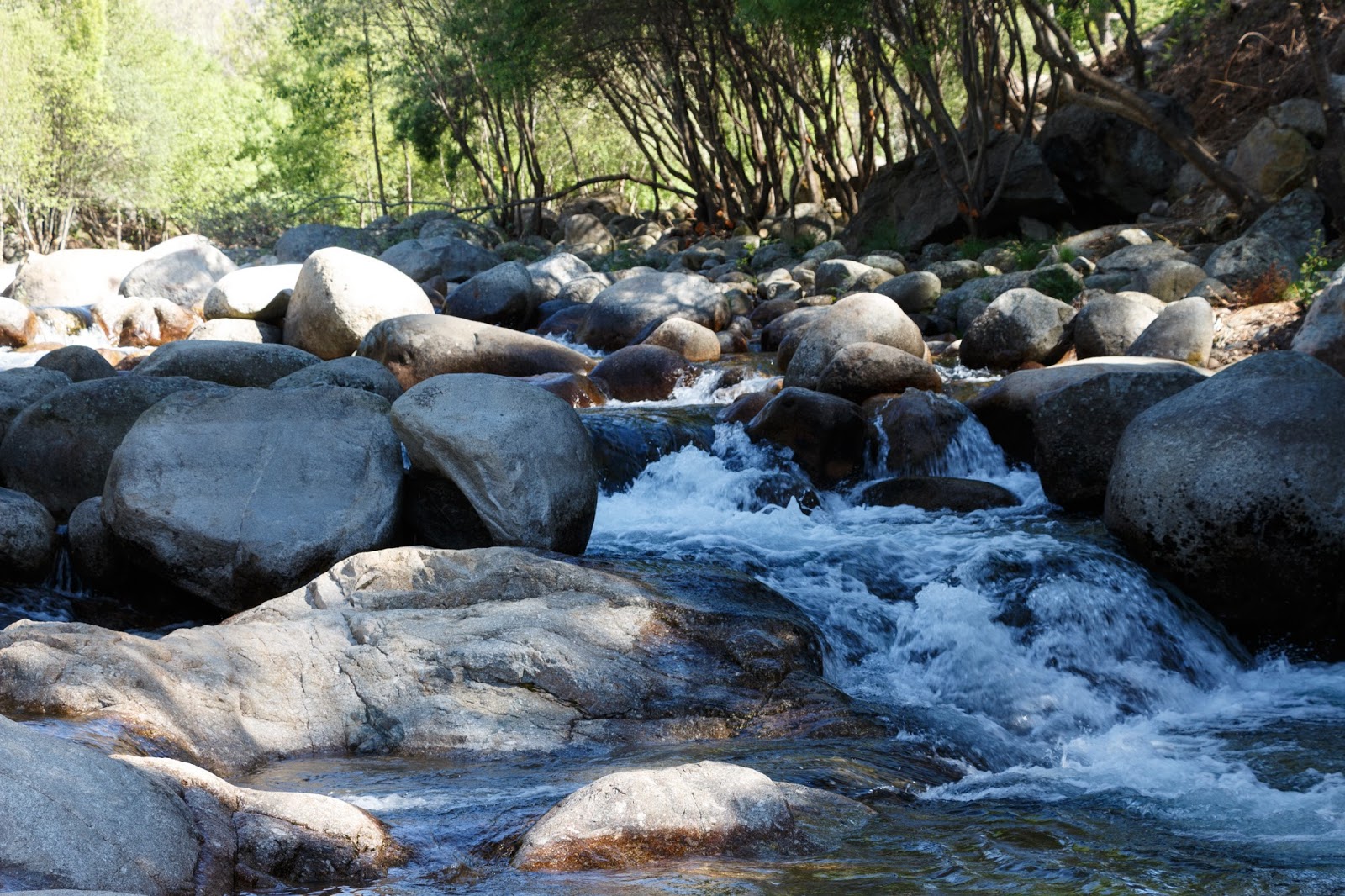 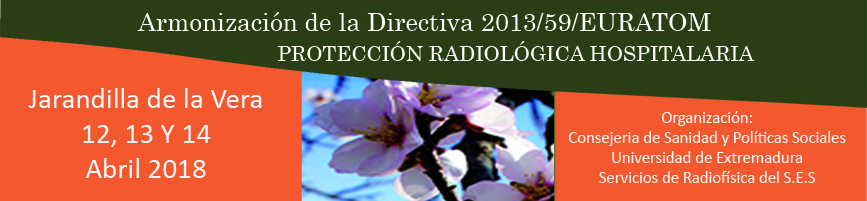 Percepción de acciones efectivas
 Reconocimiento de la labor del radiofísico
 Demanda de información por parte de médicos
 Demanda de información por parte de DUEs
 Demanda de información por parte de otro personal involucrado
 Demanda de actualización periódica
 Propuesta de trabajos conjuntos
 Facilidad de incorporación de nuevas iniciativas
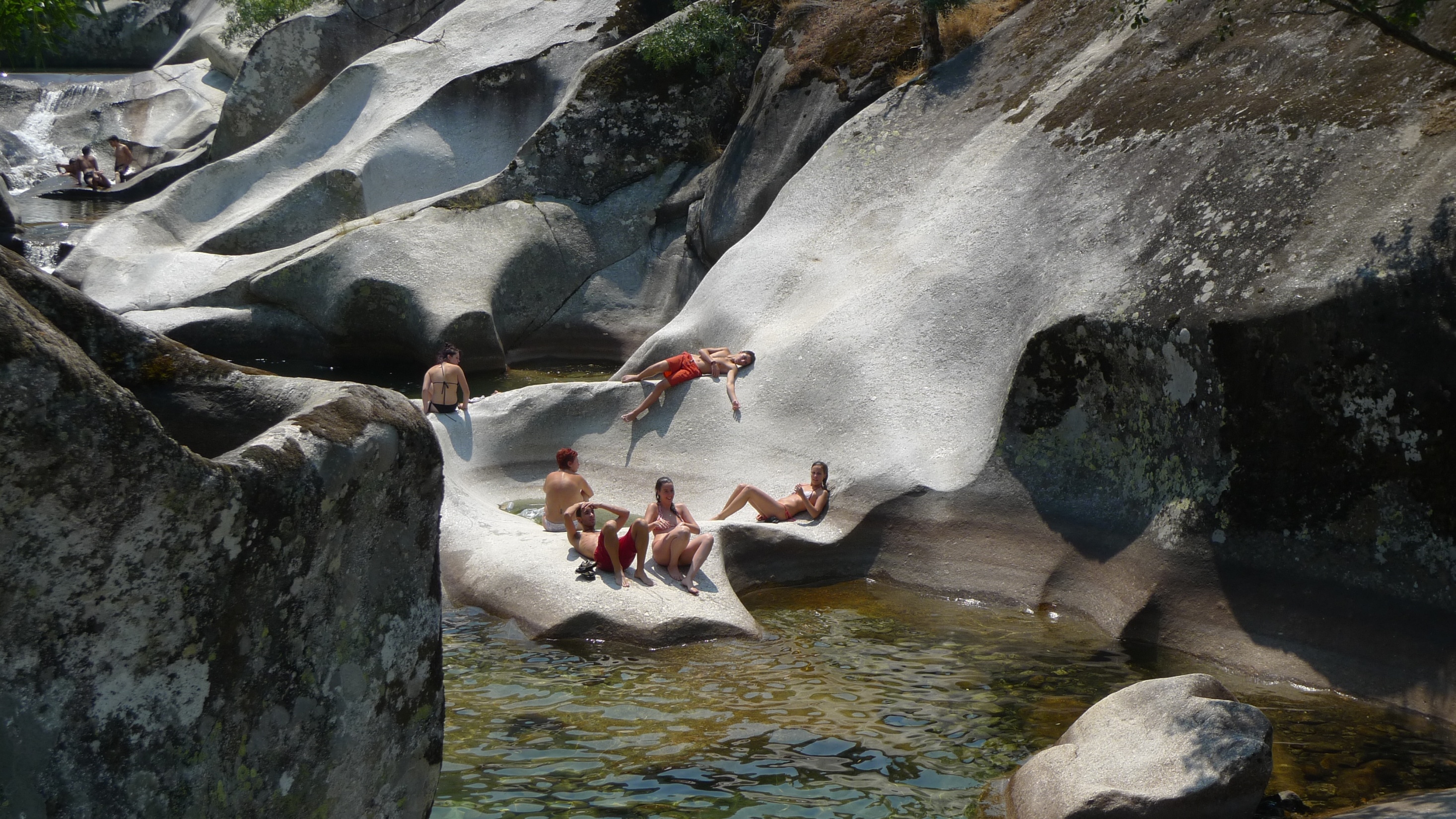 Relación con servicios implicados
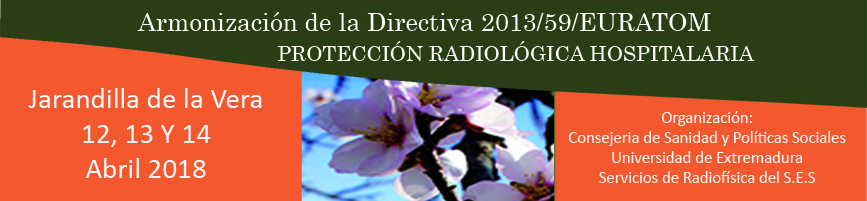 Consulta sobre averías
 Información de resultados de control de calidad
 Mayor  interacción con servicio técnico
Relación con otros servicios
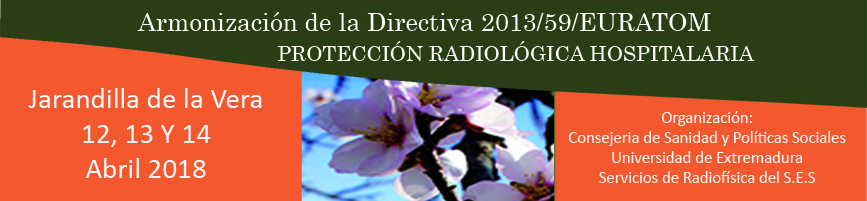 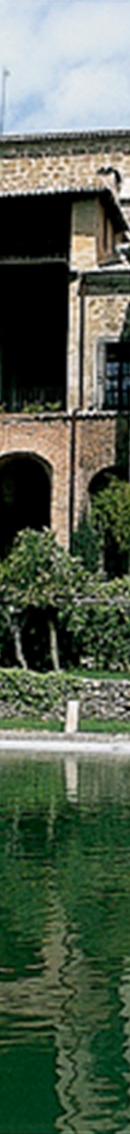 Seminarios
 Interés en acciones realizadas
 Demanda de información sobre PR
 Demanda de resultados de control calidad
 Incertidumbre sobre sistemas de gestión de dosis
Implantación global
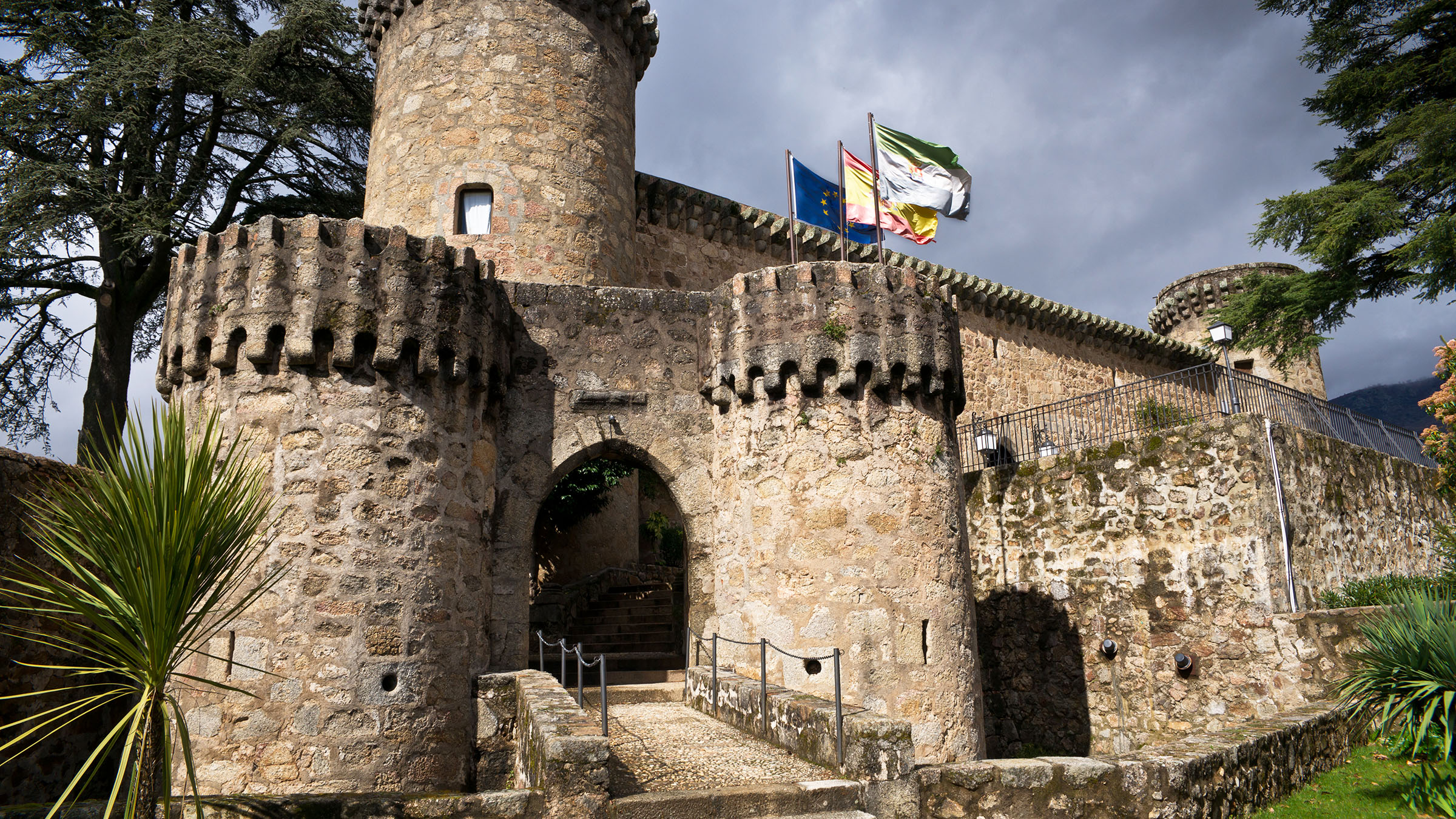 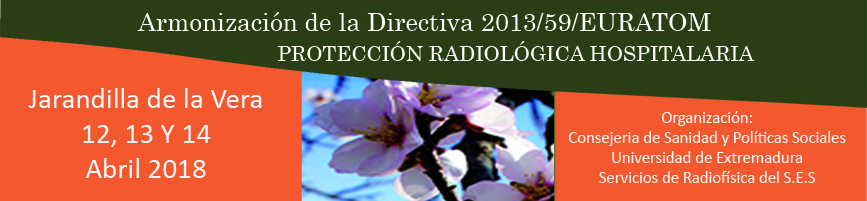 Interés por el trabajo realizado
 Demanda de información técnica
 Posibilidad de integración
 Grupo de trabajo multidisciplinar
 Implantación Nueva Directiva                       SGD
RIESGO: ¿qué es en realidad y para que sirve un SGD?
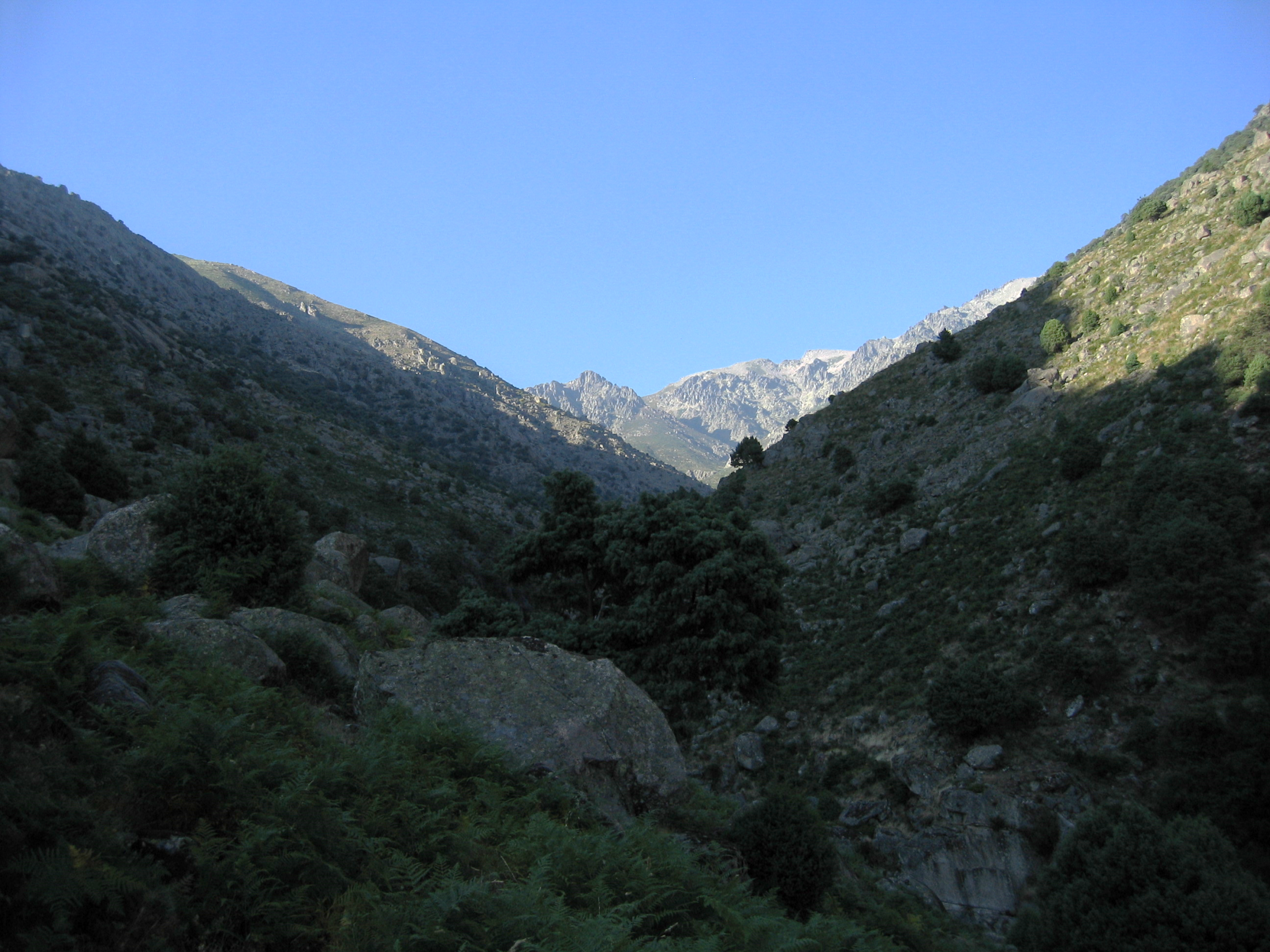 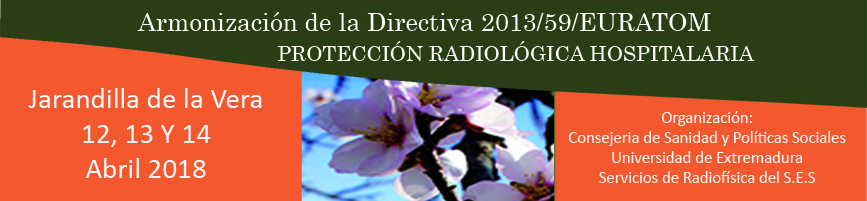 Muchas gracias